8A2
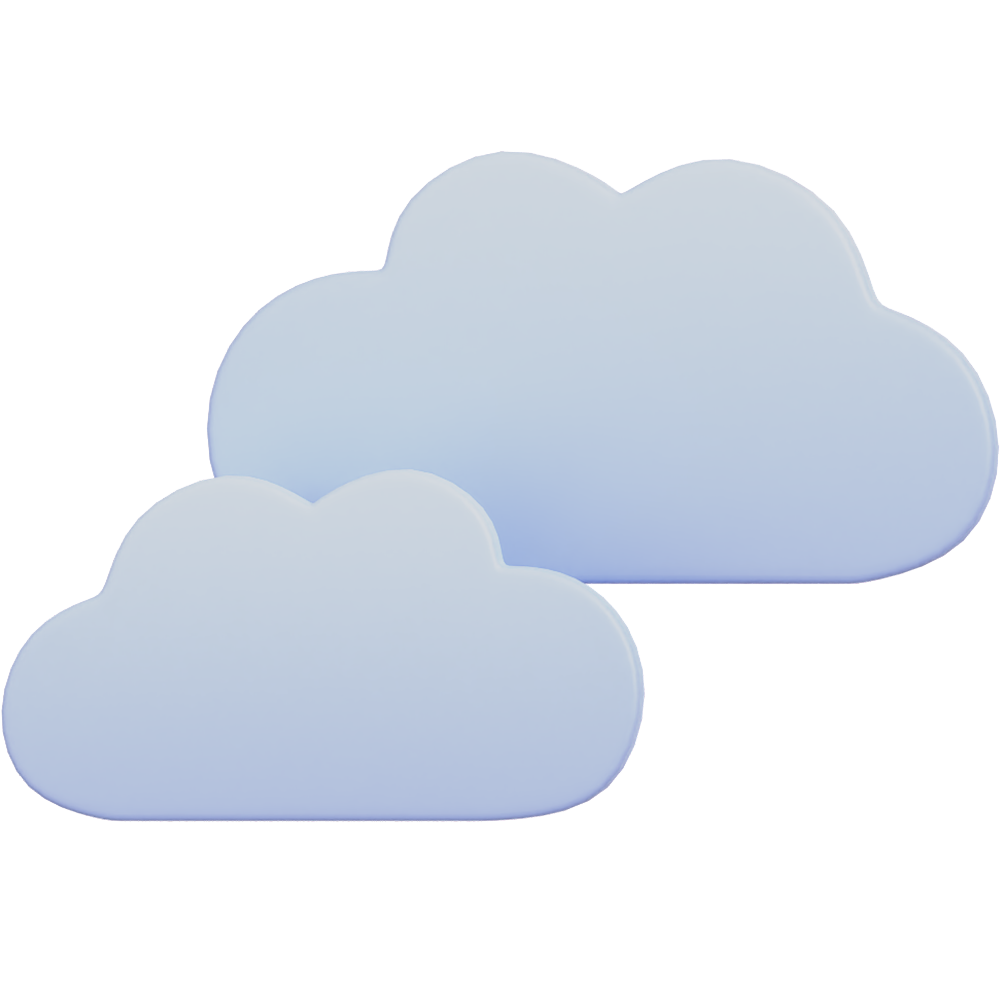 KẾ HOẠCH TRUYỀN THÔNG VỀ BIỆN PHÁP ĐỀ PHÒNG THIÊN TAI VÀ GIẢM NHẸ RỦI RO KHI GẶP THIÊN TAI
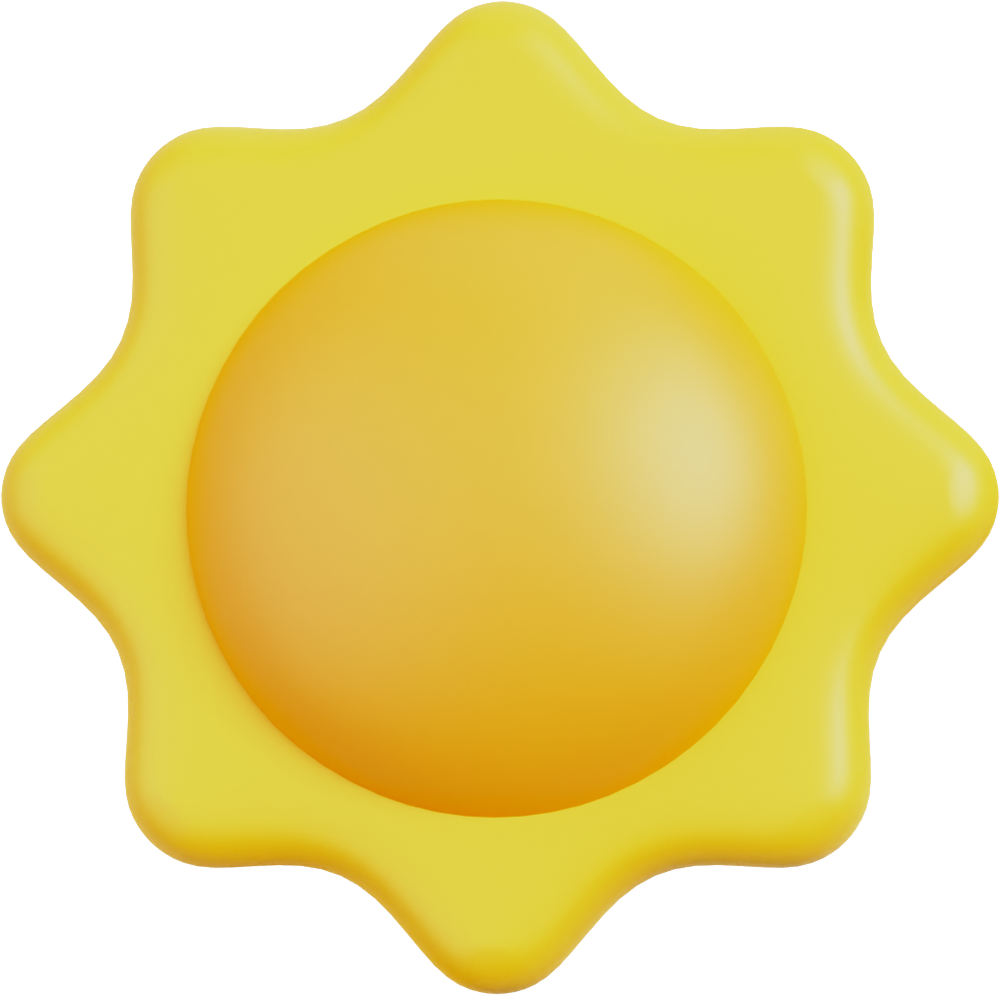 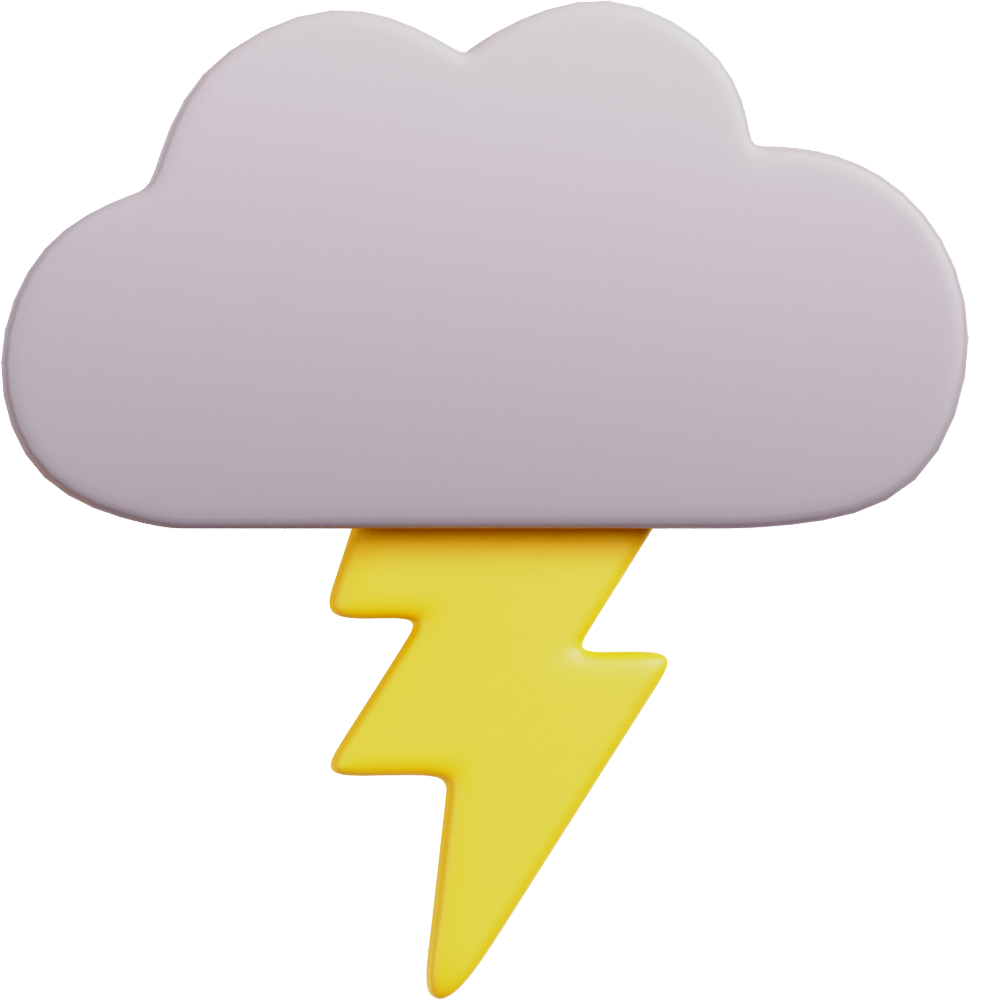 Nhóm chúng em gồm các thành viên sau
KẾ HOẠCH TRUYỀN THÔNG VỀ BIỆN PHÁP ĐỀ PHÒNG THIÊN TAI VÀ GIẢM NHẸ RỦI RO KHI GẶP THIÊN TAI.
Mục đích truyền thông : Nâng cao nhận thức cho người dân địa phương về những biện pháp đề phòng thiên tai và giảm nhẹ rủi ro khi gặp thiên tai.
Đối tượng truyền thông : Người dân ở địa phương.
Địa điểm tổ chức truyền thông : Tại lớp.
Thời gian tổ chức truyền thông : Chủ nhật, ngày 24 tháng 3.
KẾ HOẠCH TRUYỀN THÔNG VỀ BIỆN PHÁP ĐỀ PHÒNG THIÊN TAI VÀ GIẢM NHẸ RỦI RO KHI GẶP THIÊN TAI.
Nội dung truyền thông :
Thực trạng thiên tai ở địa phương trong khoảng 3 đến 5 năm qua và thiệt hại do thiên tai gây ra cho người dân ở địa phương.
Biện pháp đề phòng thiên tai và giảm nhẹ rủi ro khi gặp một số loại thiên tai thường xảy ra ở địa phương.
KẾ HOẠCH TRUYỀN THÔNG VỀ BIỆN PHÁP ĐỀ THIÊN TAI VÀ GIẢM NHẸ RỦI RO KHI GẶP THIÊN TAI
Biến đổi khí hậu (BĐKH) là một trong những thách thức lớn nhất đối với nhân loại trong thế kỷ 21. Biến đổi khí hậu sẽ tác động nghiêm trọng đến sản xuất, đời sống và môi trường trên phạm vi toàn thế giới. 
Ở Việt Nam, trong khoảng 50 năm qua, nhiệt độ trung bình năm đã tăng khoảng 0,5-0,7°C, mực nước biển đã dâng khoảng 20 cm. 
Hậu quả của biến đổi khí hậu đối với Việt Nam là nghiêm trọng và là một nguy cơ hiện hữu cho mục tiêu xóa đói giảm nghèo, cho việc thực hiện các mục tiêu thiên niên kỷ và sự phát triển bền vững của đất nước. 
Vào cuối thế kỷ 21, nhiệt độ trung bình năm ở nước ta tăng khoảng 2,3°C; tổng lượng mưa năm và lượng mưa mùa mưa tăng, trong khi lượng mưa mùa khô lại giảm; mực nước biển dâng khoảng 75 cm so với trung bình thời kỳ 1980-1999.
Thực trạng
Nguồn: Các kịch bản biến đổi khí hậu do Bộ Tài nguyên và Môi trường trình Chính phủ xem xét ngày 10 tháng 7 năm 2009. Hạn hán và gió Tây khô nóng hoành hành sớm từ đầu tháng 5 và kéo dài theo từng đợt từ 7-9 ngày, có năm hiện tượng nắng kéo dài suốt cả tháng (28 ngày của tháng 5/2005), đã làm tăng cường hiện tượng nhiễm mặn, nhiễm phèn vào diện tích đất vốn đã nhỏ hẹp và kém phì nhiêu.
KẾ HOẠCH TRUYỀN THÔNG VỀ BIỆN PHÁP ĐỀ THIÊN TAI VÀ GIẢM NHẸ RỦI RO KHI GẶP THIÊN TAI
Các tác động của biến đổi khí hậu tới tỉnh Bình Định:+ Tăng mức độ ngập úng và lũ.+ Thúc đẩy nhanh hơn quá trình xói lở bờ biển.+ Nước biển lấn sâu vào vùng nước ngọt dưới đất.+ Nước thủy triều xâm lấn sâu hơn vào vùng cửa sông và hệ thống sông.+ Tăng nhiệt độ đất và nước mặn.+ Tình hình trên sẽ tác động đến dạng bờ biển, khu vực cư trú và hạ tầng vùng bờ biển: Nước biển dâng. BĐKH làm thay đổi các vùng đất ngập nước. Xâm nhập mặn sâu hơn vào nội địa. Tăng ảnh hưởng của sóng, gió, nước dâng do bão, dẫn đến tăng tác động xấu đến cáccông trình và hệ sinh thái ven bờ, đến đời sống của người dân, nhất là dân nghèo. Tác động tiêu cực đến các rạn san hô. BĐKH làm thay đổi phân bố của vi khuẩn gâybệnh, dẫn đến tăng dịch bệnh. Nước biển dâng cũng ảnh hưởng đến việc nuôi trồng thủy sản.
    - …
KẾ HOẠCH TRUYỀN THÔNG VỀ BIỆN PHÁP ĐỀ THIÊN TAI VÀ GIẢM NHẸ RỦI RO KHI GẶP THIÊN TAI
II. Biện pháp đề phòng thiên tai: 
2.1. Đảm bảo an toàn tuyệt đối cho các hồ chứa nước
2.2. Đẩy mạnh công tác tu bổ, sửa chữa, nâng cấp, kể cả các biện pháp gia cố tạm để hạn chế thiệt hại về đê điều
2.3. Đảm bảo an toàn dân cư
2.4. Đảm bảo an toàn cho ngư dân và tàu thuyền
2.5. Nâng cao năng lực tìm kiếm cứu nạn
2.6. Bảo vệ phát triển rừng đầu nguồn
KẾ HOẠCH TRUYỀN THÔNG VỀ BIỆN PHÁP ĐỀ THIÊN TAI VÀ GIẢM NHẸ RỦI RO KHI GẶP THIÊN TAI
Kênh truyền thông: Trực tiếpHình thức truyền thông: Thuyết trìnhPhân công nhiệm vụ:- Liên hệ và lên kế hoạch phối hợp với chính quyền địa phương: Trưởng nhóm.- Chuẩn bị thuyết trình: Trưởng nhóm- Thuyết trình: Cả nhóm, Mỗi người trình bày một, nối tiếp nhau.
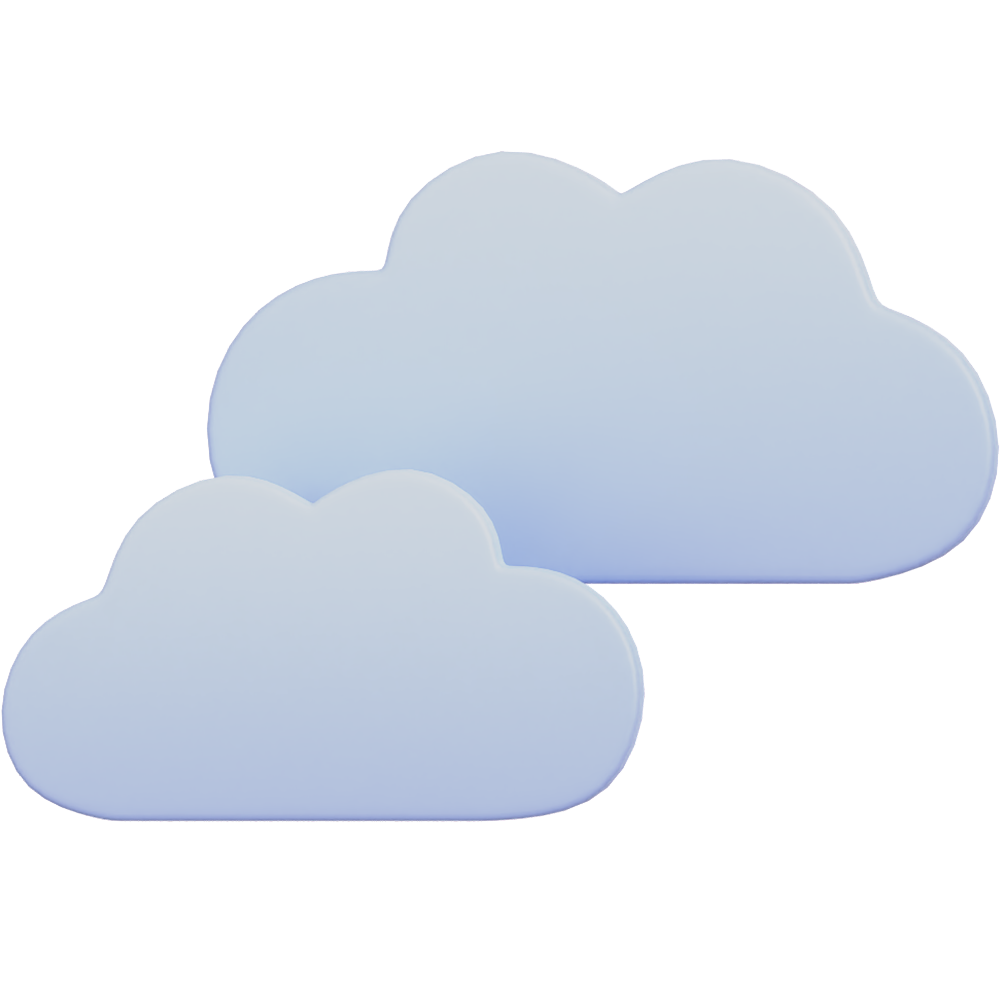 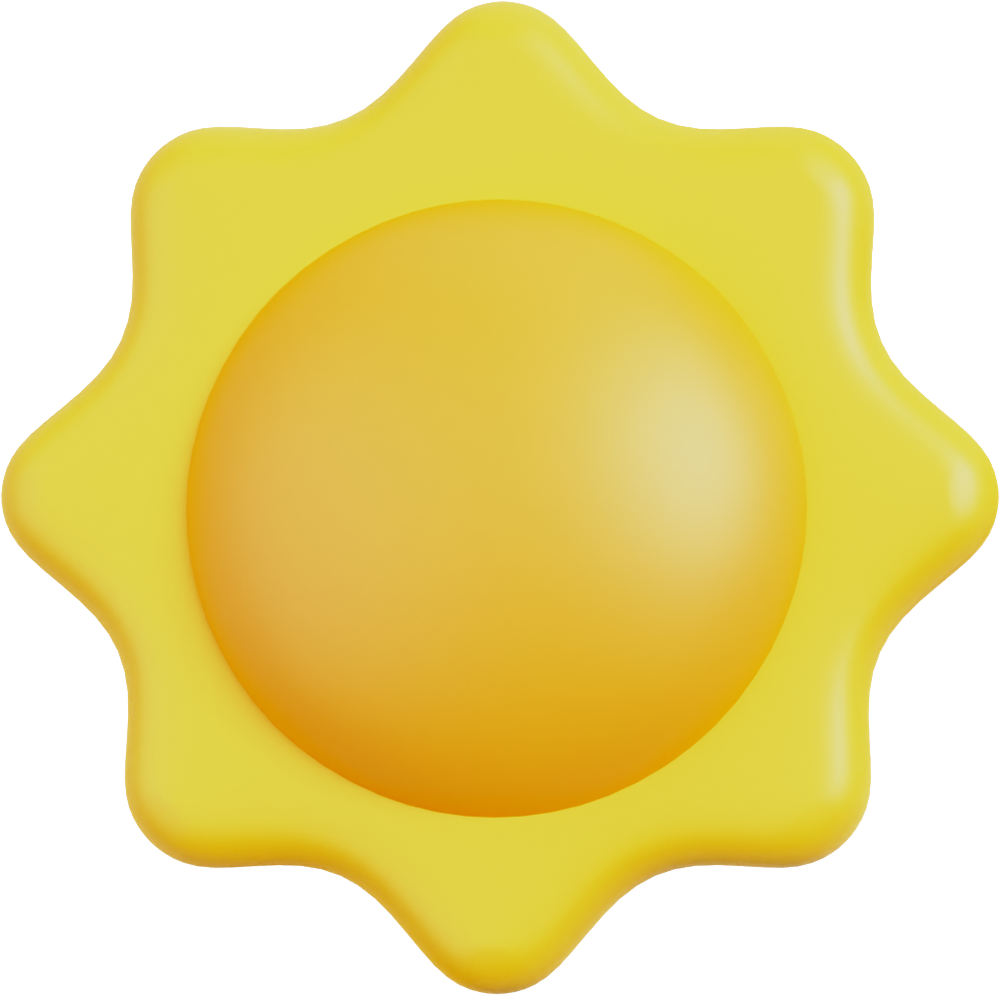 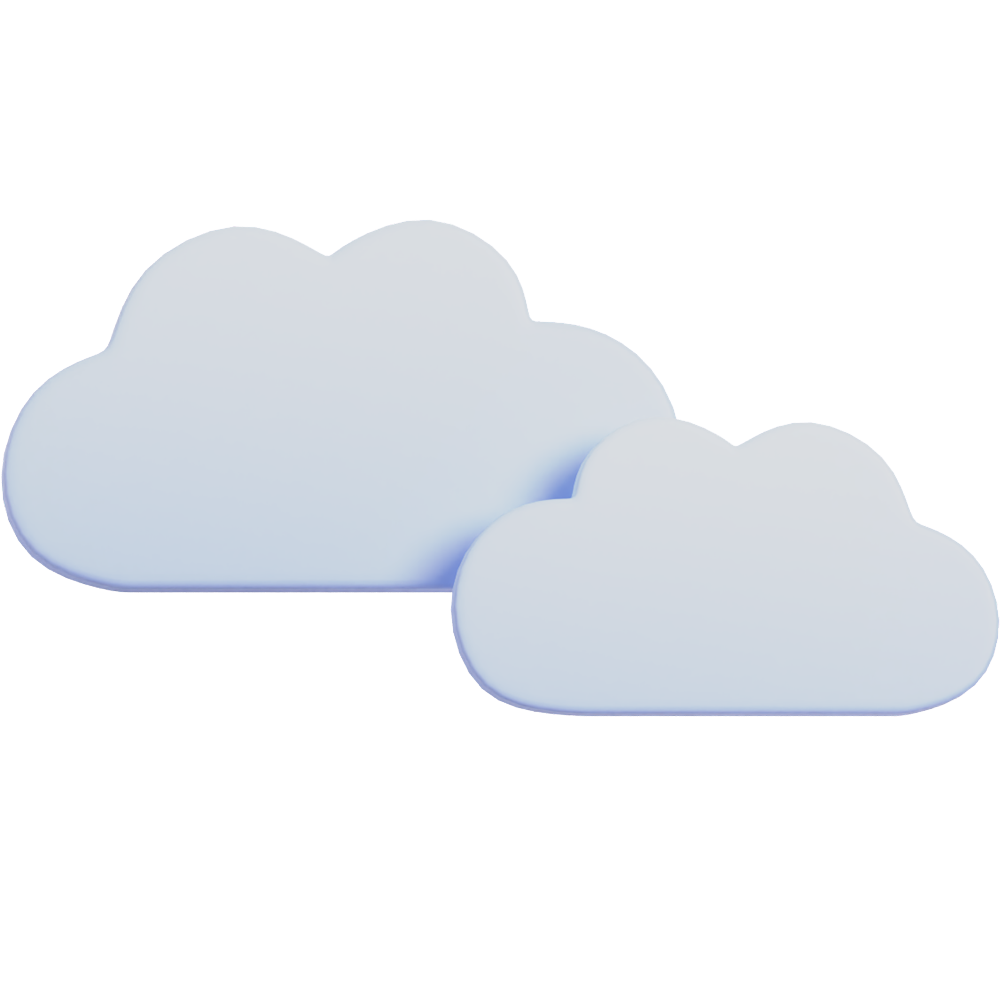 8A2
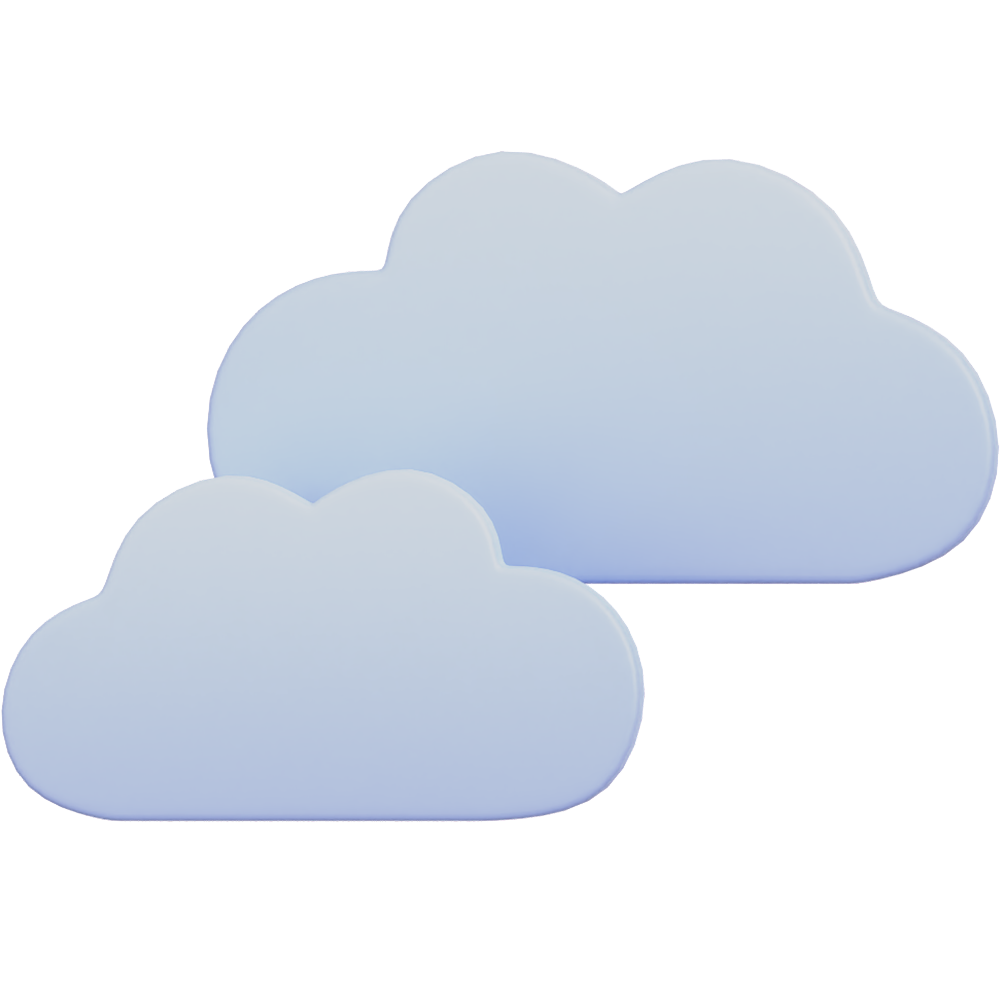 CẢM ƠN QUÝ THẦY CÔ VÀ CÁC BẠN HỌC SINH ĐÃ LẮNG NGHE !
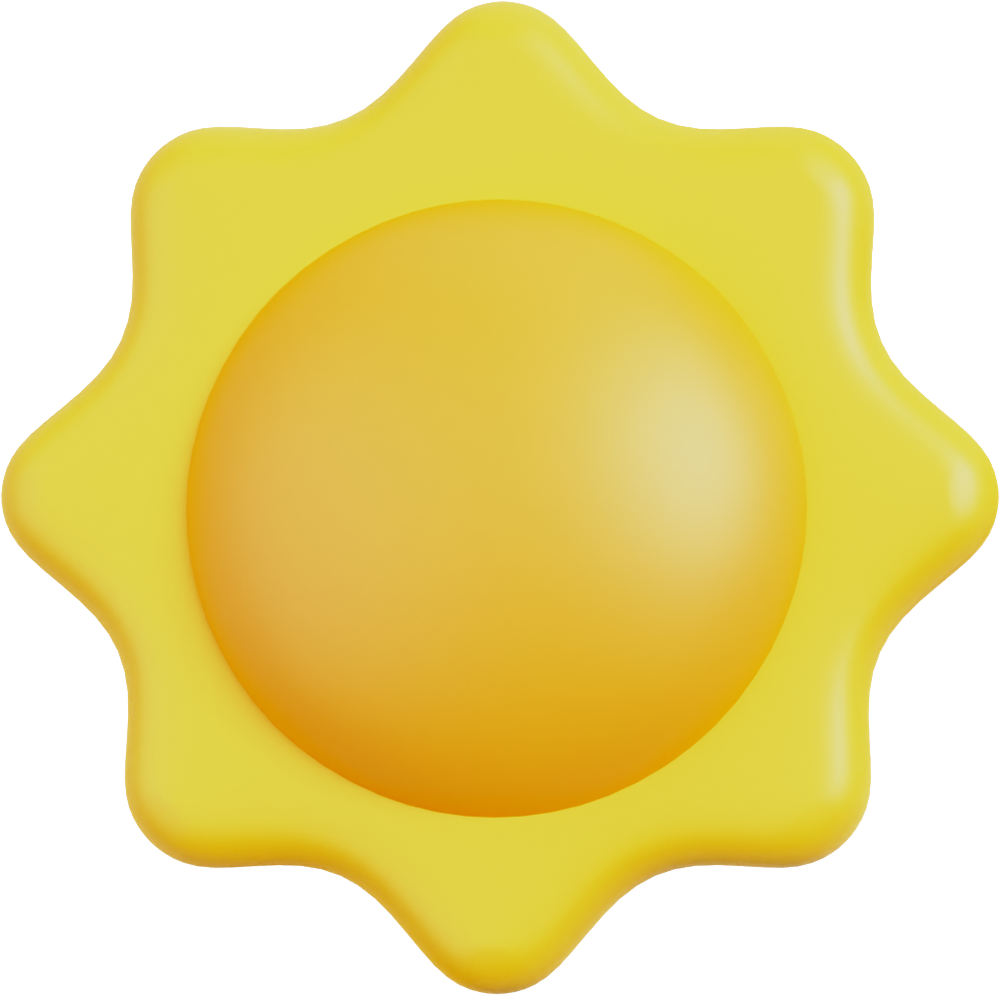 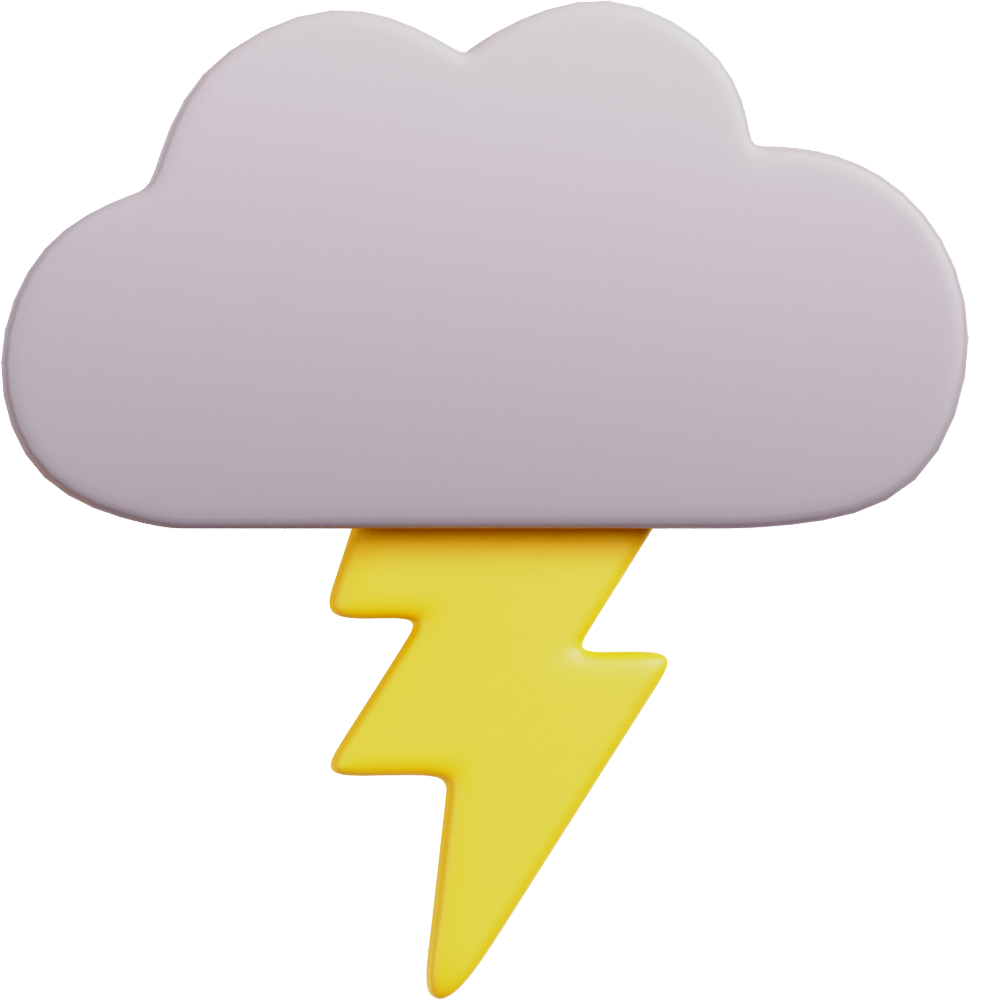